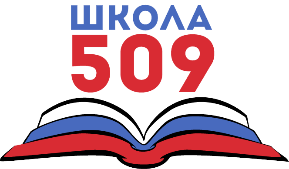 ИСПОЛЬЗОВАНИЕ МОБИЛЬНОЙ СРЕДЫ ДЛЯ ПРОЕКТИРОВАНИЯ ПРОГРАММЫ САМООБРАЗОВАНИЯ ПЕДАГОГА
ГБОУ № 509
Санкт-Петербурга
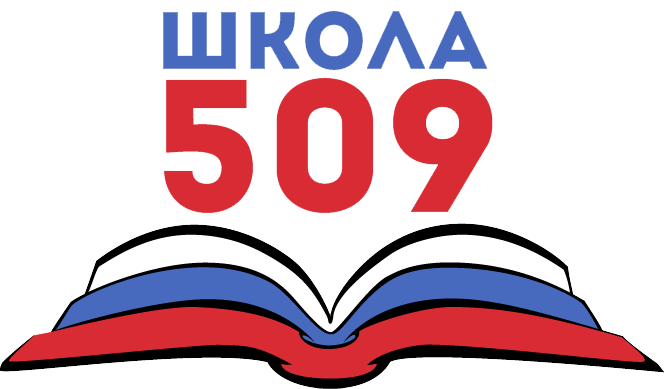 Балет или кордебалет
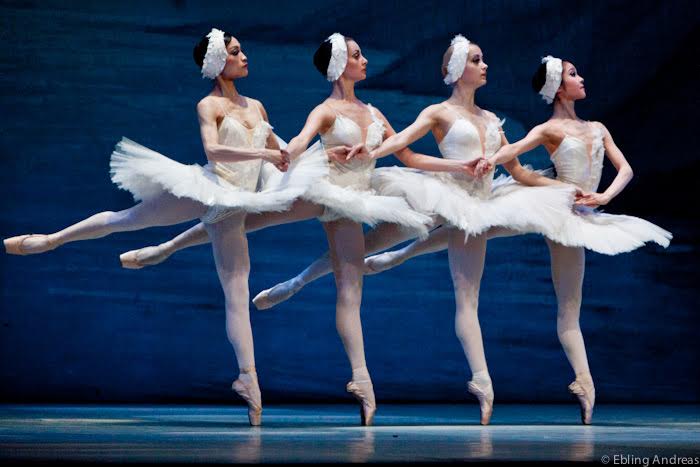 Артисты кордебалета исполняют групповые и массовые танцы
Балет - вид сценического искусства, в основе которого лежит определённый сюжет
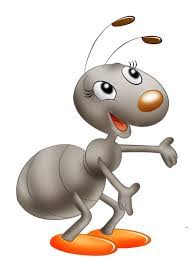 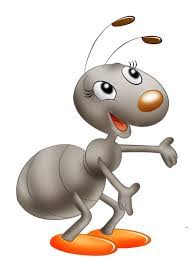 Балет «муравьиная соната»
VIP - гость
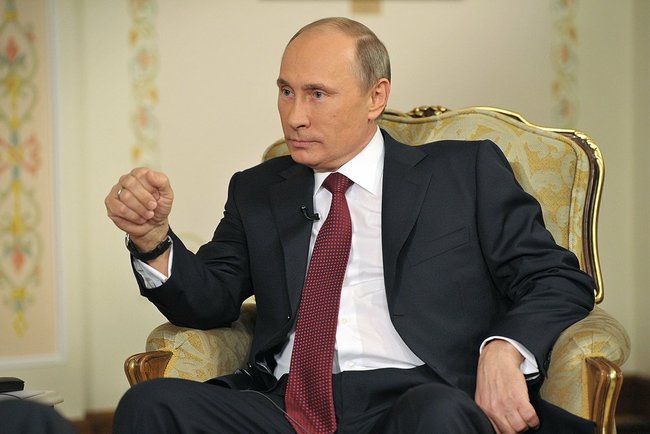 “Создание условий для постоянного самосовершенствования и повышения квалификации учителей становится ключевым фактором развития всей системы общего образования.”  
В.В. Путин
[Speaker Notes: Администрации школы в этой ситуации вполне по силам предложить учителям различные формы профессиональной реализации, которые как раз будут способствовать их профессиональному росту. Это и участие учителей в научных исследованиях, и руководство педагогической практикой студентов и наставничество, и реализация программ для одаренных детей, и реализация инновационных проектов. Именно это может стать наполнением той системы профессионального роста школьных учителей, о которой сказал президент».]
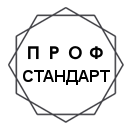 ИКТ: вчера и сегодня…
Мобильная среда
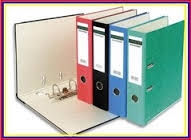 Сюжетный Репертуар
Целеполагающие направления
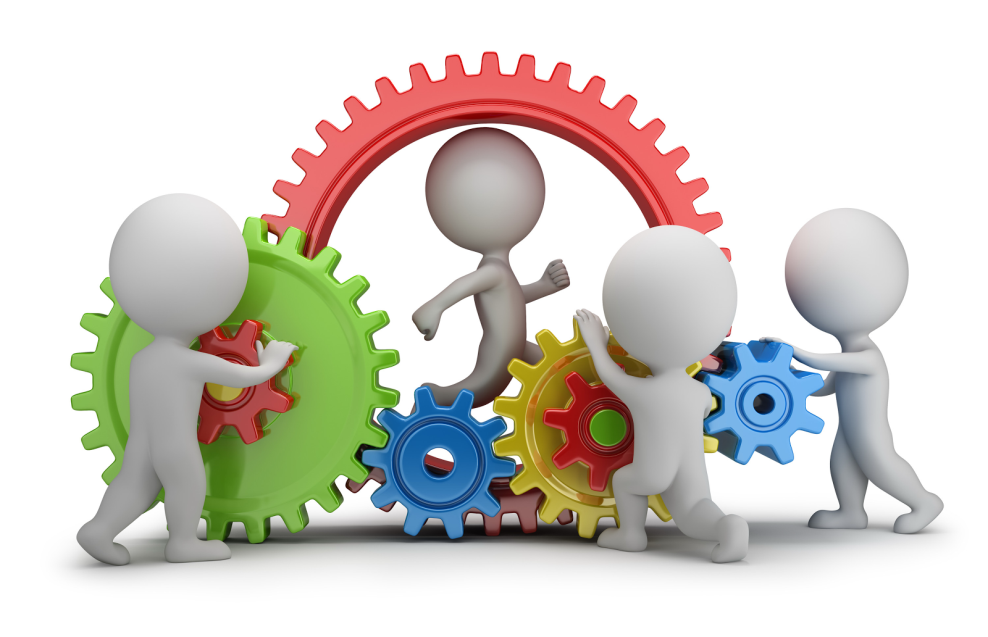 Па-де-де
ПА – «ПСП»
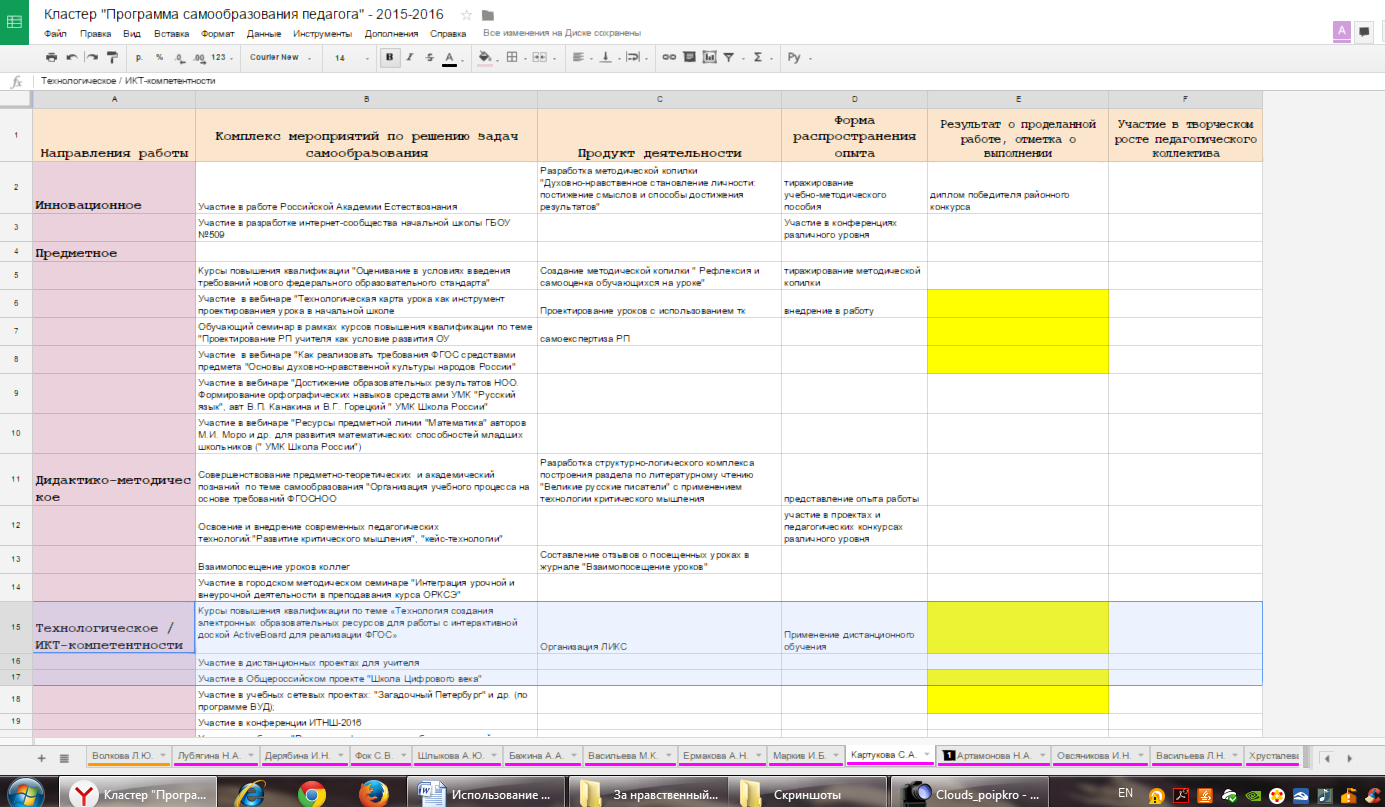 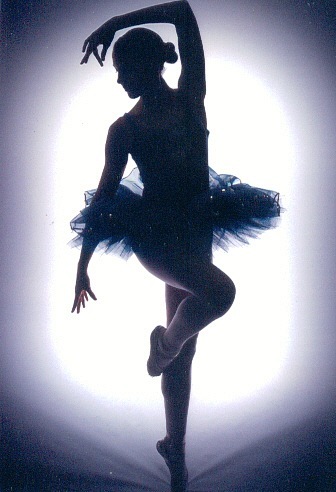 ПА – «методист-онлайн»
Па-де-де
блог «Методист-онлайн»
ПА – «ББШ»
ПА – «взаимопосещение»
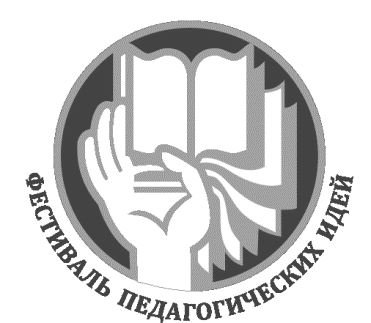 ПА – «Настольная книга»
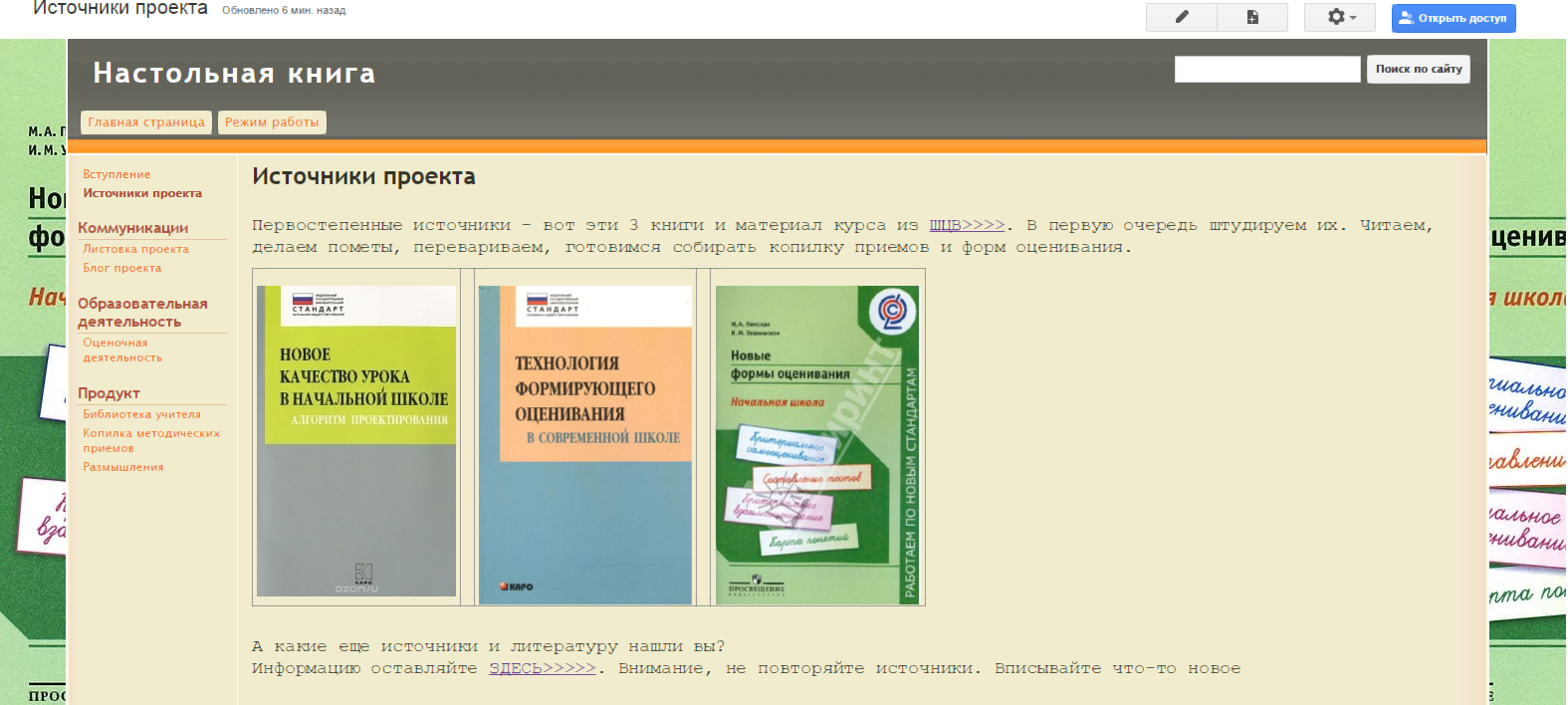 форсайт прогноз (взгляд в будущее)